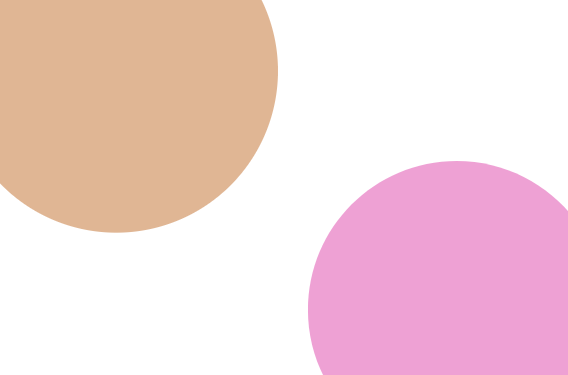 Parte III. Reacciones que pueden presentar los adolescentes 
ante la pandemia COVID-19 y ¿Cómo apoyar?
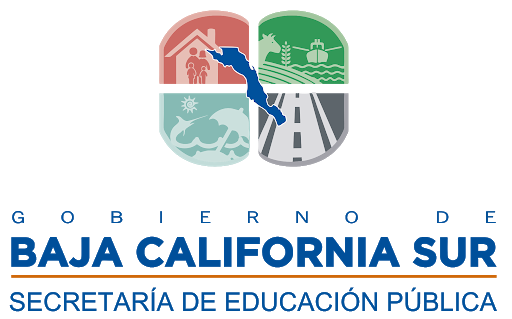 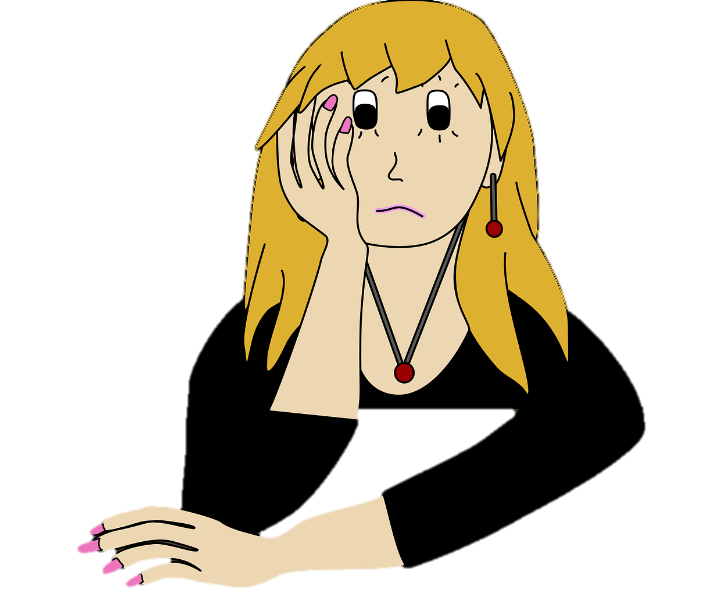 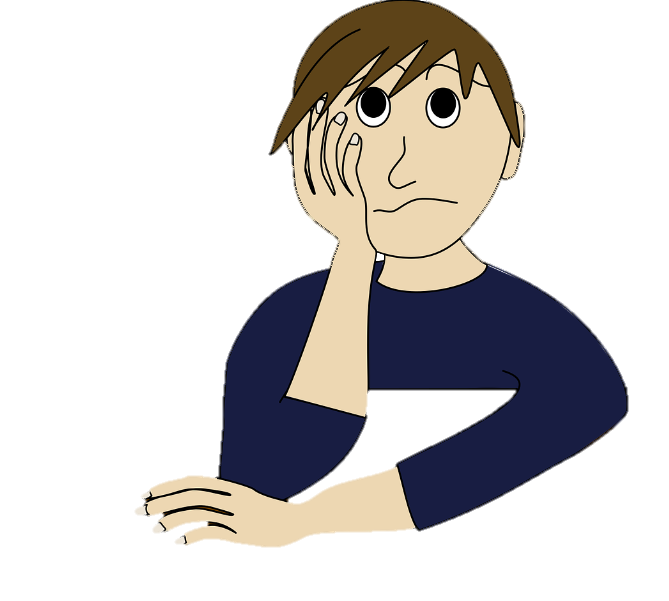 Educación para la Atención Socioemocional 
ante la pandemia COVID-19
Dirección de Educación Secundaria
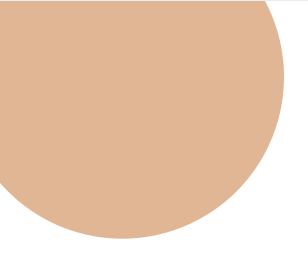 CONTENIDO DE LA PRESENTACIÓN
Video. “Cuida tu salud Mental”.

Respuestas a diferentes niveles.

Factores de riesgo, síntomas en las diferentes etapas después de la   pandemia y actitudes que promueven la resiliencia.

Reacciones esperadas en el aula.
¿Qué reacciones pueden presentar los Adolescentes durante la emergencia sanitaria?.
Video: Cuida tu salud mental
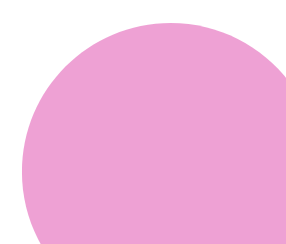 Respuestas a diferentes niveles:
Reacciones socioemocionales que pueden presentarse en los menores después de esta pandemia en diferentes períodos de tiempo.
ADOLESCENTES 12 a 18 AÑOS
En el segundo y
 tercer mes
En las primeras 72hrs
En el primer mes
Confusión y desorientación.

Rechazo a hablar y aislamiento.

Parecen ausentes o distraídos.
Pérdida de apetito.

Pérdida de sueño.

Dolores de cabeza y del cuerpo.

Pérdida de interés por las actividades comunes.

Reacciones en el estado de ánimo.
Rebelión contra la familia o la 
autoridad.


Problemas de comportamiento.


Huida de la casa.

Rechazo de la casa.
Y en la escuela…
¿ qué reacciones podemos esperar que presenten los alumnos durante esta pandemia COVID-19?
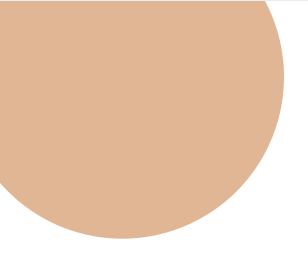 Apatía ante las actividades curriculares y	     extracurriculares.		

Ausentismo escolar.

Irritabilidad.

Cambios acentuados en la personalidad: aislamiento, gran timidez.

Llanto espontáneo al comentar sobre lo sucedido.

Dificultades de memoria que interfieren con el aprendizaje.
Posibles Reacciones presentadas en el aula
Rechazo a retomar las actividades escolares 	
Hiperactividad. 					
Fallas en atención y concentración.		
Cambios del comportamiento.